DiaMond Seminar in 北九州
取得単位：北九州糖尿病療養指導士　1単位
2023年3月9日（木）
19:00～20:00
オンライン開催(Zoomウェビナー)
※事前登録は下記をご参照下さい
廣畑 佳秀 先生
　　廣畑内科クリニック　院長
『 血糖変動から考える糖尿病治療戦略
　　～VERIFY試験サブ解析を踏まえた早期治療強化～　』
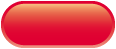 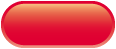 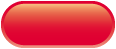 日 時
形 式
演 題
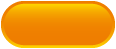 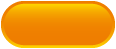 座 長
演 者
岡田 洋右 先生
　　産業医科大学病院 臨床研究推進センター　
　　センター長 診療教授
【事前登録方法】
ご視聴を希望される方は、担当MRへご連絡いただくか、3月3日(金)までに
下記URLまたは二次元コードから事前登録をお願いいたします。
ご登録いただいたメールアドレスに視聴用URLが届きます。
https://us02web.zoom.us/webinar/register/WN_VZcBrFRQSXiofrUFFFQzAg
※ご登録いただいた「個人情報」は本会運営の目的のみに使用させていただきます。


■本会に関するお問い合わせ先】
住友ファーマ株式会社　北九州営業所　小山 亮
メールアドレス：ryo.koyama@sumitomo-pharma.co.jp

■WEB配信に関するお問い合わせ先(当日のみ)
住友ファーマ株式会社　北九州営業所　柳川 佳範
TEL:080-6104-9572
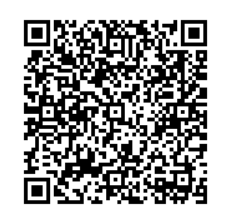 主催:住友ファーマ株式会社